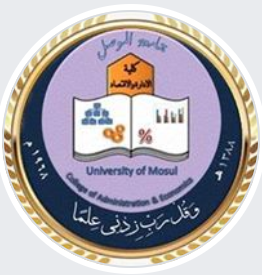 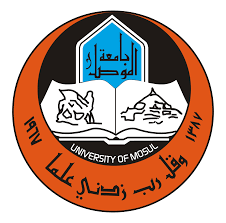 اسم المادة
نظم الاعمال الالكترونية 

 
مدرس المادة
م . م. رشا دريد حنا
جامعة الموصل 
كلية الادارة والاقتصاد 
قسم نظم المعلومات الادارية 
المرحلة الثالثة
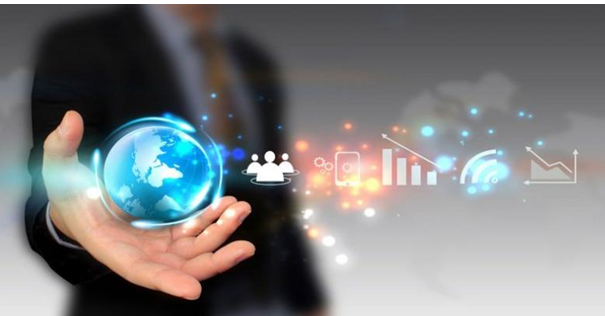 31-10-2021
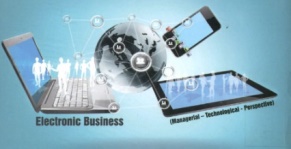 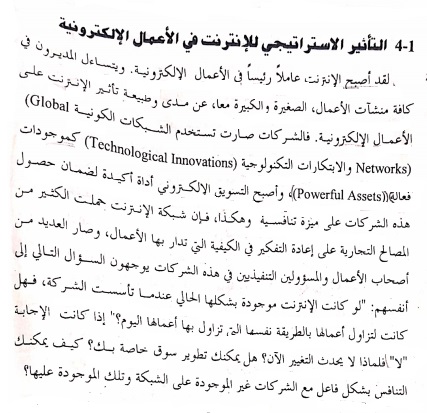 م . م. رشا دريد حنا
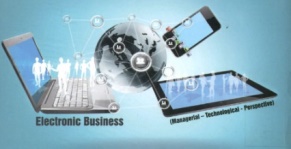 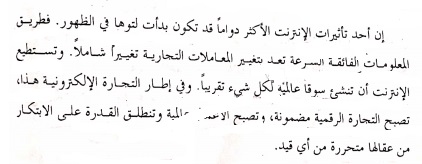 م . م. رشا دريد حنا
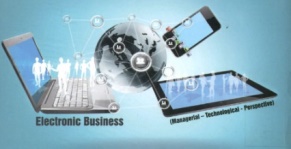 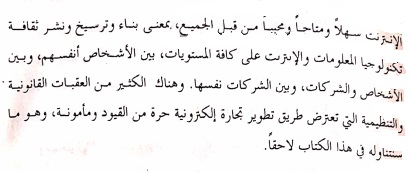 م . م. رشا دريد حنا
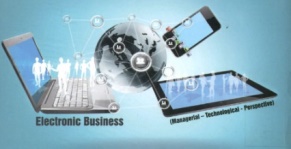 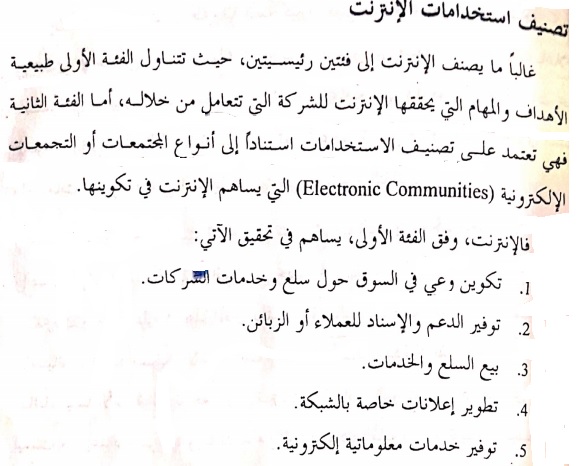 م . م. رشا دريد حنا
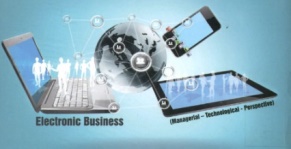 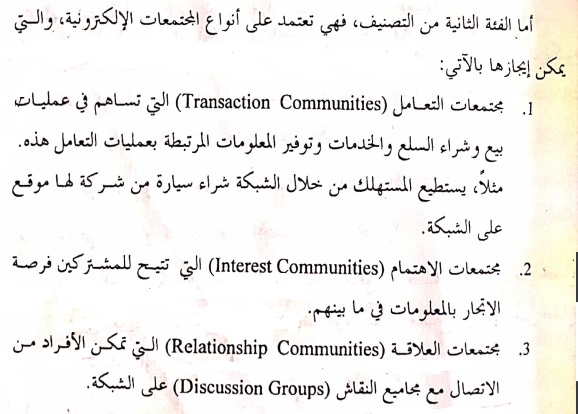 م . م. رشا دريد حنا
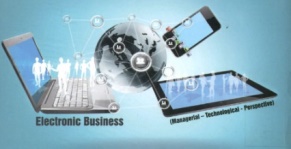 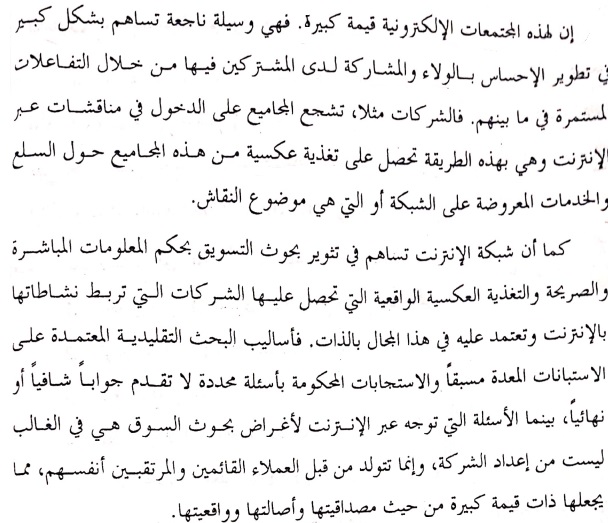 م . م. رشا دريد حنا
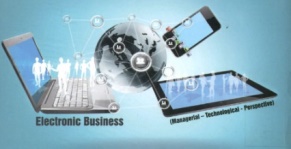 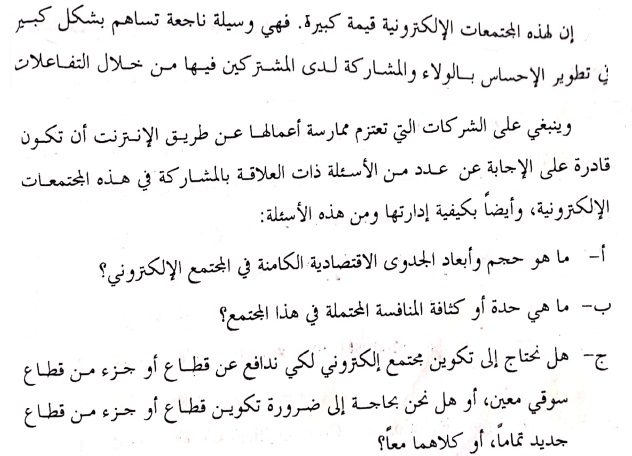 م . م. رشا دريد حنا
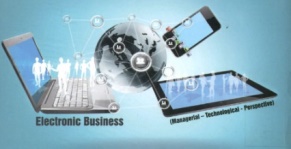 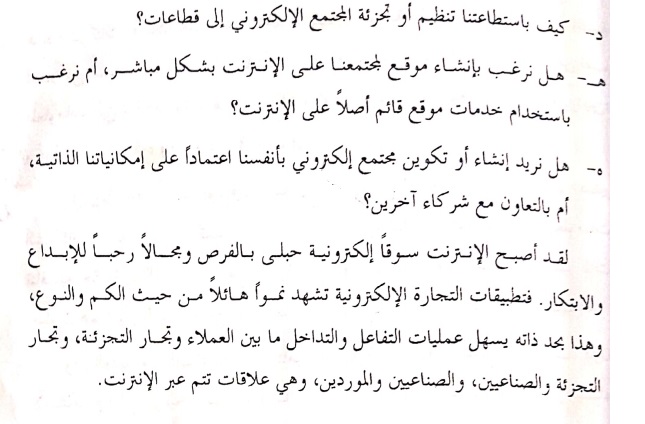 م . م. رشا دريد حنا
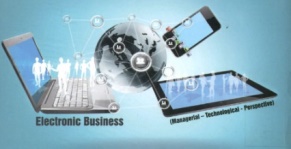 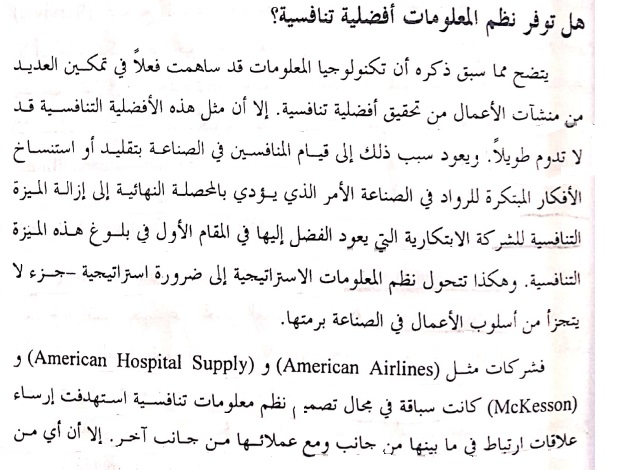 م . م. رشا دريد حنا
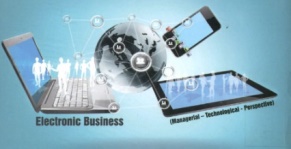 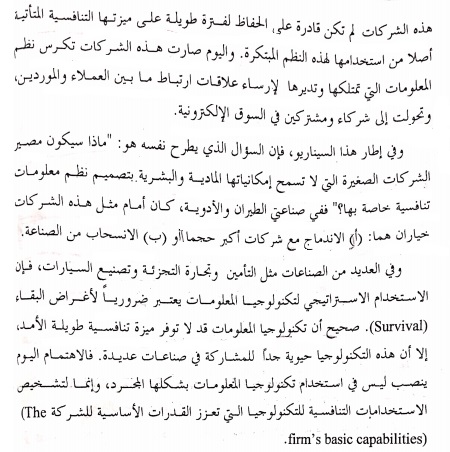 م . م. رشا دريد حنا
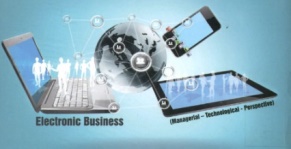 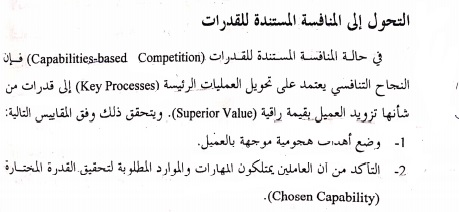 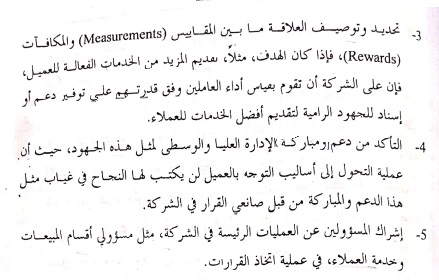 م . م. رشا دريد حنا
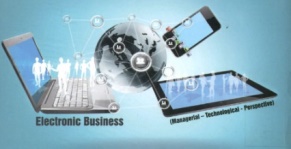 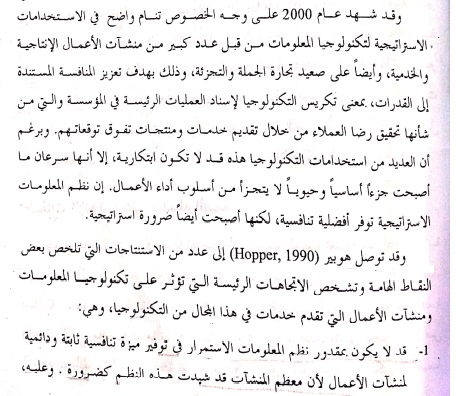 م . م. رشا دريد حنا
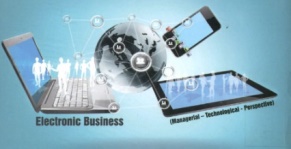 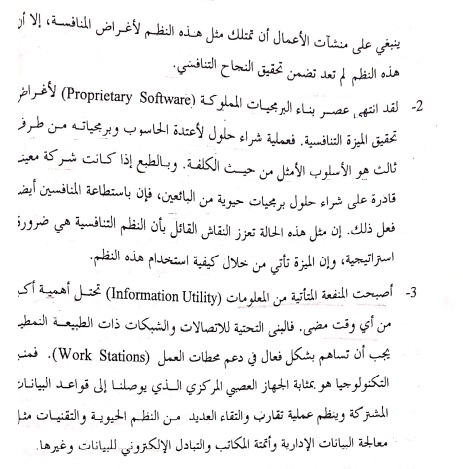 م . م. رشا دريد حنا
م . م. رشا دريد حنا
شكرا لإصغائكم
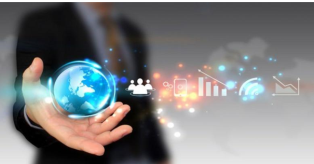